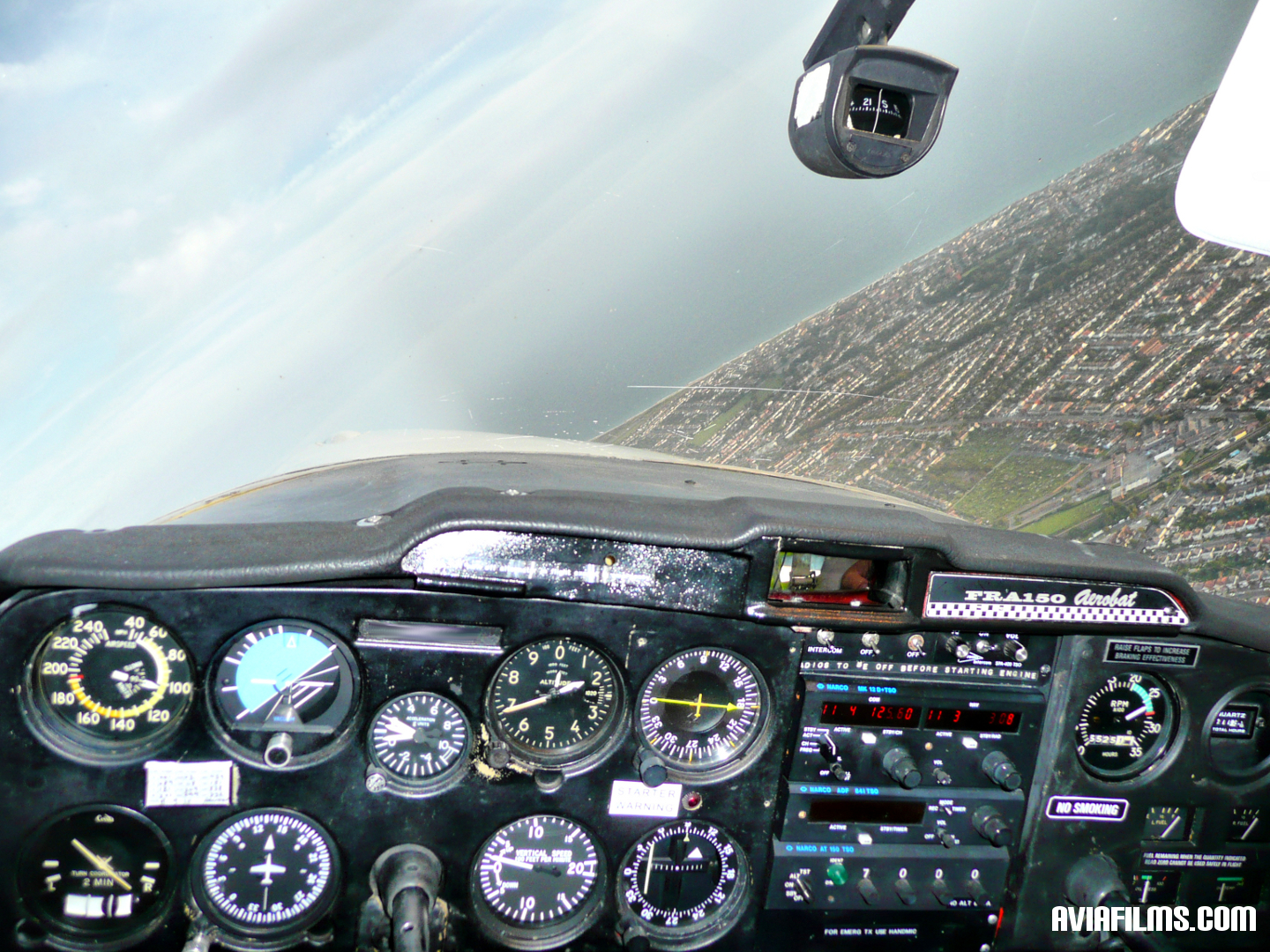 The Conscience of Man
What is the Conscience?
What is the Conscience?
“a knowledge or sense of right and wrong, with a compulsion to do right; moral judgment that opposes the violation of a previously recognized ethical principle and that leads to feelings of guilt if one violates such a principle.” 
Webster’s Dictionary, 302
What is the Conscience?
“a person’s inner awareness of conforming to the will of God or departing from it, resulting in either a sense of approval or condemnation.” 
Nelson’s Bible Dictionary
What is the Conscience?
“a person’s inner awareness of conforming to the will of God or departing from it, resulting in either a sense of approval or condemnation.” 
Nelson’s Bible Dictionary
“Who show the work of the law written in their hearts, their conscience also bearing witness, and between themselves their thoughts accusing or else excusing them” (Rom. 2:15).
The Conscience is a Personal Guide
The Conscience is a Personal Guide
“Who show the work of the law written in their hearts, their conscience also bearing witness, and between themselves their thoughts accusing or else excusing them.”
Romans 2:15
The Conscience is a Personal Guide
“Therefore you must be subject, not only because of wrath but also for conscience’ sake.”

Romans 13:5
The Conscience is a Personal Guide
So when they continued asking Him, He raised Himself up and said to them, “He who is without sin among you, let him throw a stone at her first.”  
And again He stooped down and wrote on the ground. 
Then those who heard it, being convicted by their conscience, went out one by one, beginning with the oldest even to the last…
John 8:7-9
Our Personal Conscience is                      NOT the Source of Truth
Paul made it his aim to have a pure conscience (Acts 24:16).
He opposed and persecuted the church because his conscience told him it was the right thing to do, but he was wrong                 (Acts 26:9). 
Paul acknowledged that his conscience was not the standard by which he would be judged (1 Cor. 4:4).
Our Conscience Must Be Trained According to the Proper Standard
Our Conscience Must Be Trained According to the Proper Standard
The conscience is “a person’s inner awareness of conforming to the will of God or departing from it.” 
Thus, for our conscience to work properly, we must have an accurate understanding of the will of God (Eph. 5:17).
Our Conscience Must Be Trained According to the Proper Standard
Paul said that the conscience of the godly Gentiles was “the law written in their hearts” (Rom. 2:15). 
The conscience must be trained by God’s word (Rom. 12:2; Titus 2:11-12), not by family traditions, personal opinions, worldly standards, creeds, etc.
How To Handle A Troubled Conscience
How To Handle A Troubled Conscience
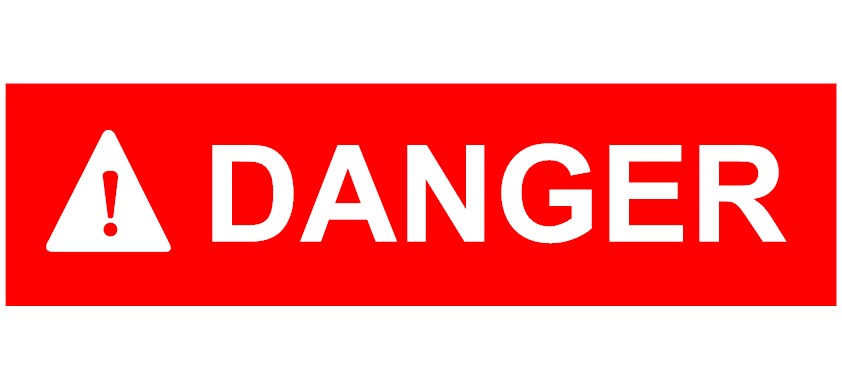 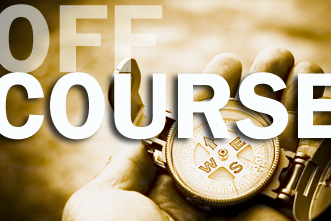 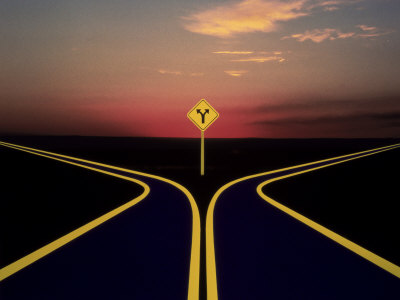 Cleansing A Troubled Conscience
Cleansing A Troubled Conscience
When I kept silent, my bones grew old through my groaning all the day long. 
For day and night Your hand was heavy upon me; my vitality was turned into the drought of summer.
I acknowledged my sin to You, and my iniquity I have not hidden. I said, “I will confess my transgressions to the Lord,” and You forgave the iniquity of my sin.
Psalm 32:3-5
Cleansing A Troubled Conscience
“How much more shall the blood of Christ, who through the eternal Spirit offered Himself without spot to God, cleanse your conscience from dead works to serve the living God?” (Heb. 9:14). 
“Let us draw near with a true heart in full assurance of faith, having our hearts sprinkled from an evil conscience and our bodies washed with pure water” (Heb. 10:22).
Cleansing A Troubled Conscience
“There is also an antitype which now saves us – baptism (not the removal of the filth of the flesh, but the answer of a good conscience toward God), through the resurrection of Jesus Christ.” 
1 Peter 3:21
Ignoring A Troubled Conscience
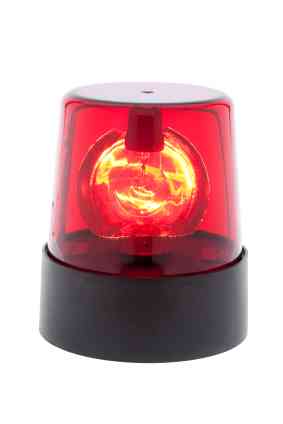 Ignoring our troubled conscience can cause us to shipwreck our faith (1 Tim. 1:18-20). 
Violating our conscience will wound or damage our conscience (1 Cor. 8:4-13). 
If our conscience becomes seared (1 Tim. 4:2) we are disqualified (Titus 1:15-16) and it will not be possible to bring us to repentance (Heb. 6:4-6).
Ignoring A Troubled Conscience
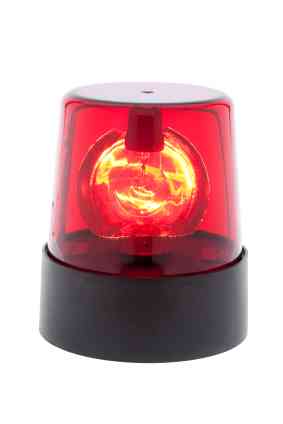 Ignoring our troubled conscience can cause us to shipwreck our faith (1 Tim. 1:18-20). 
Violating our conscience will wound or damage our conscience (1 Cor. 8:4-13). 
If our conscience becomes seared (1 Tim. 4:2) we are disqualified (Titus 1:15-16) and it will not be possible to bring us to repentance               (Heb. 6:4-6).
It is extremely important that we handle our troubled conscience in the proper manner!